MOLECULAR DIAGNOSIS IN MEDICINE
Sergio Crovella PhD
Department of Genetics
Federal University of Pernambuco, Recife (Brazil)
crovelser@gmail.com
Many tools for Molecular Diagnosis
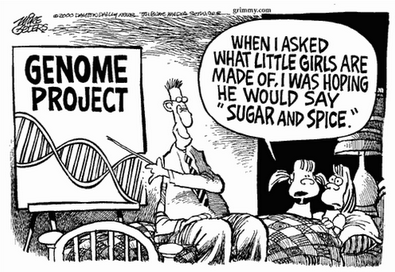 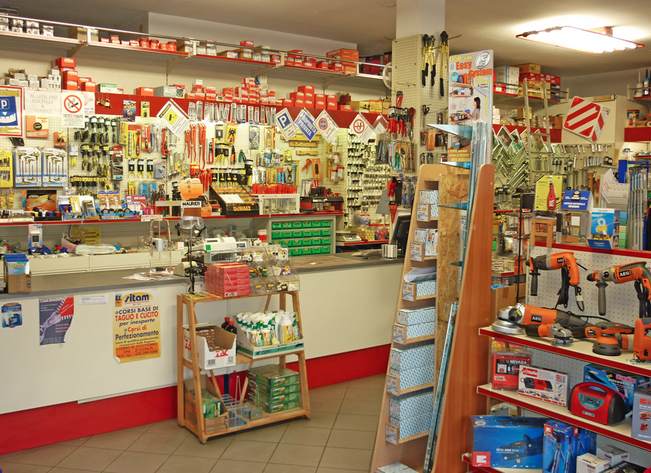 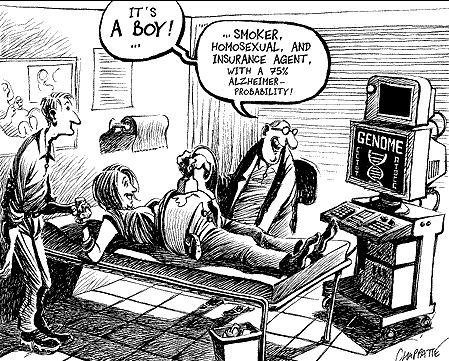 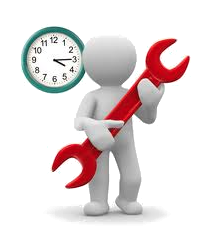 How many? How can I use them? When should I use a specific test? Which are the costs/benefits? Appropriate criteria of choice
We are now in the OMICs ERA
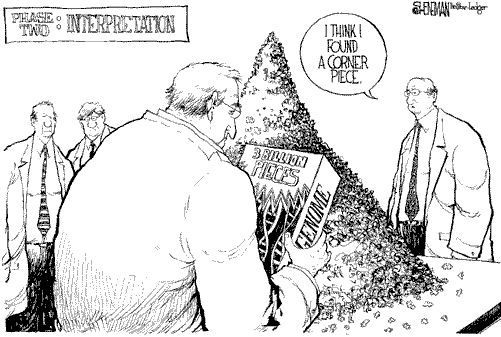 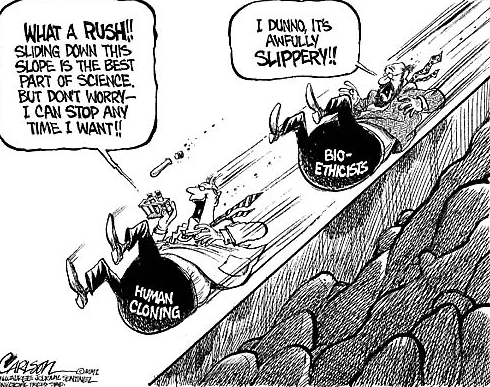 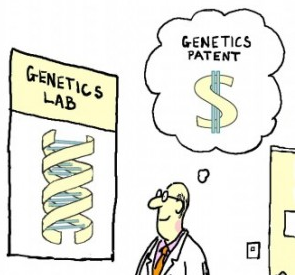 A private-public diagnostic experience
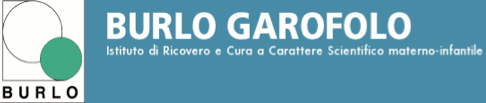 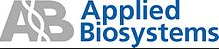 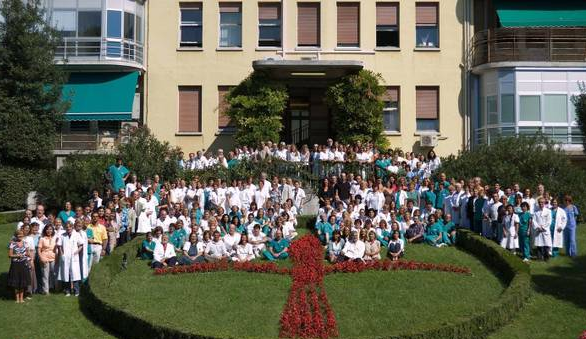 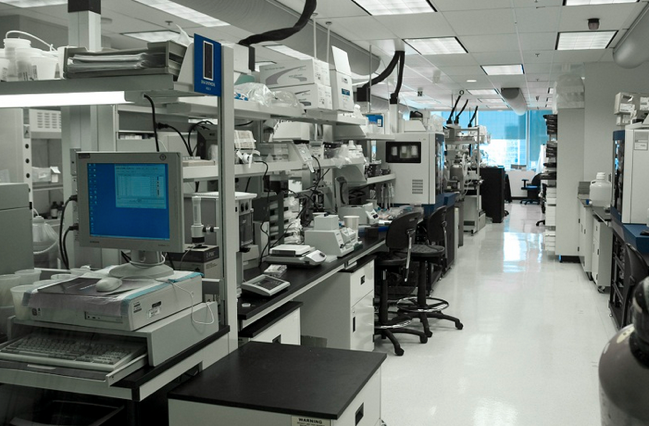 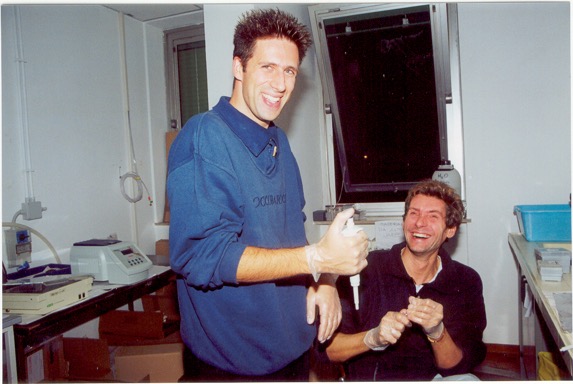 From the Human Genome Assembly to a regional diagnostic center: different objectives different tools
Molecular Diagnosis of Mendelian Hereditary Diseases
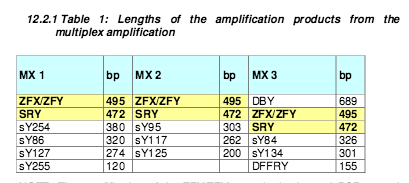 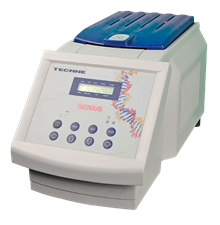 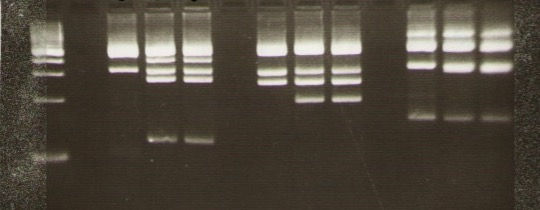 Multiplex PCR based diagnosis
Micro-deletions of Y chromosome (SRY) related to male infertility
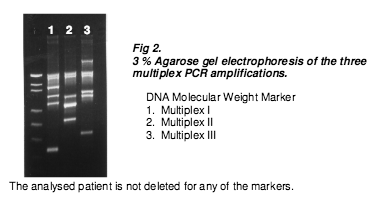 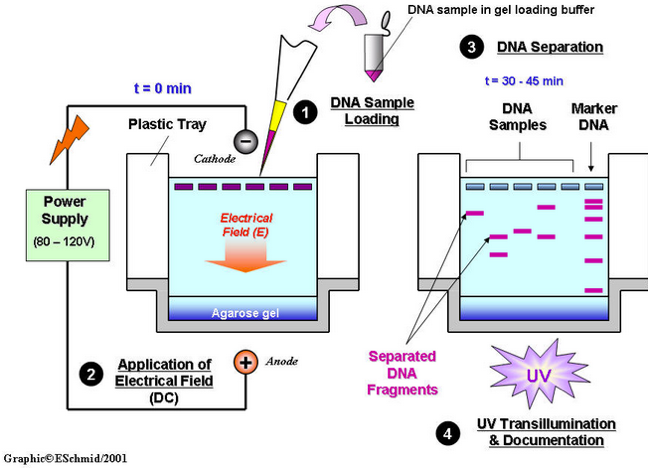 CYSTIC FIBROSIS DIAGNOSIS
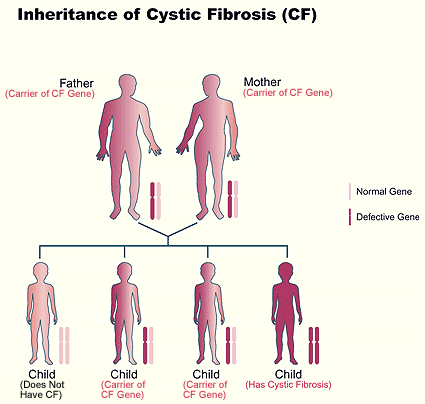 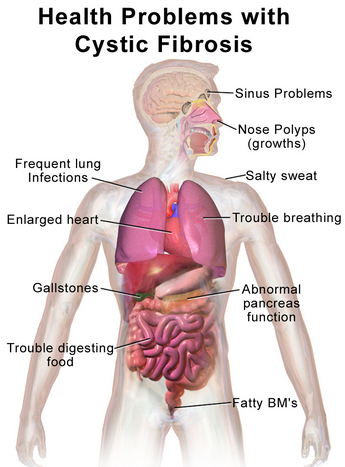 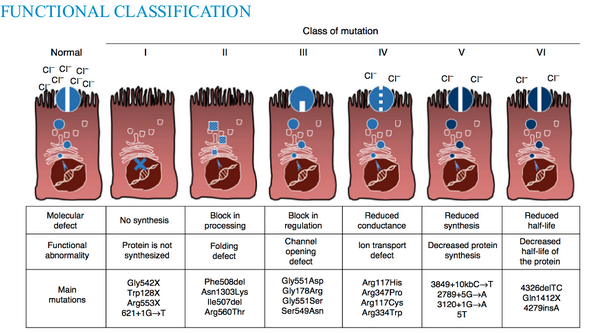 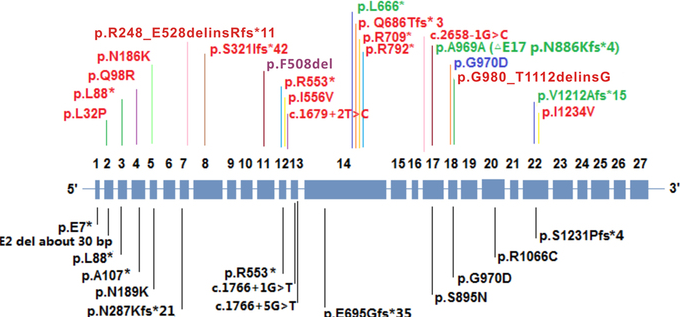 Reverse Dot Blot
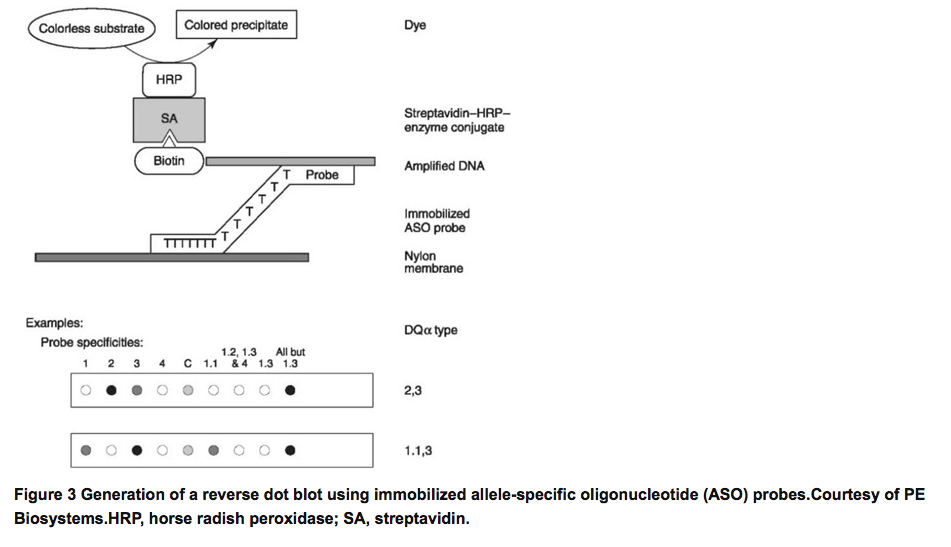 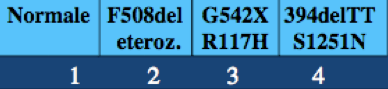 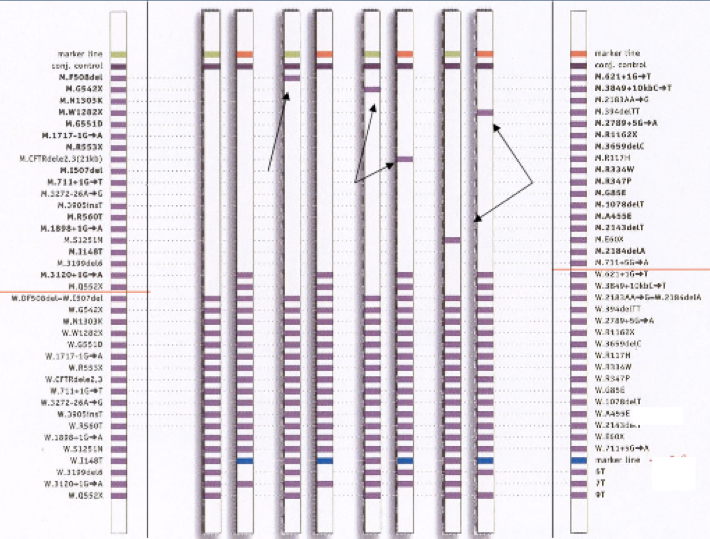 Mutated
probes
Normal
probes
Oligonucleotide Ligation Assay (OLA) for CFTR Mutations
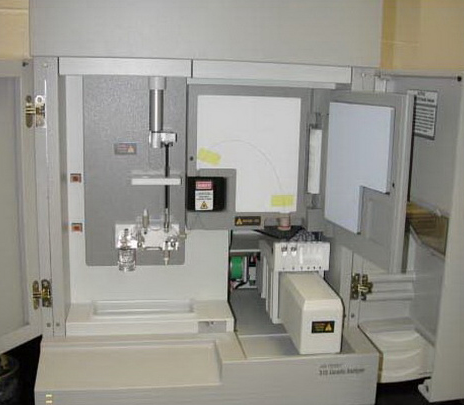 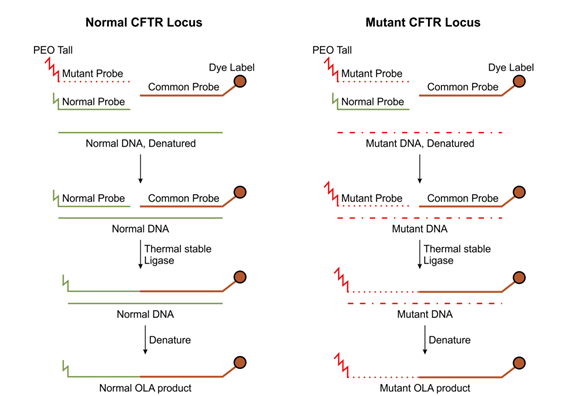 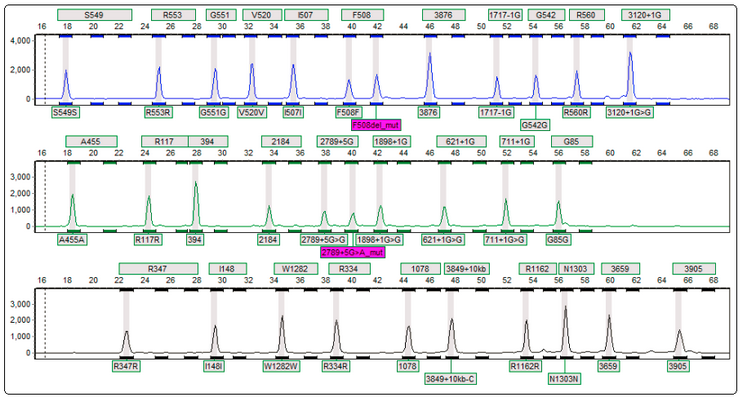 Direct Sequencing
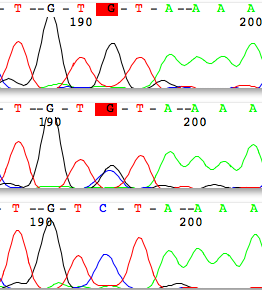 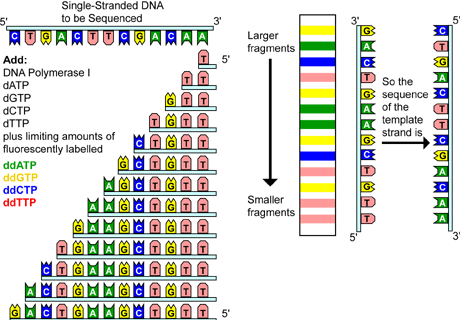 N
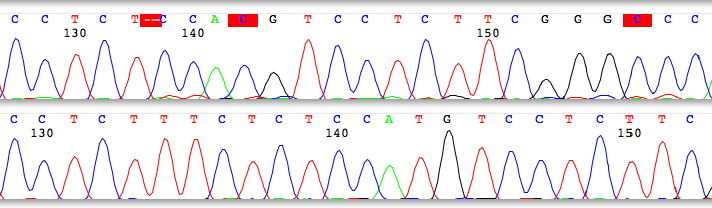 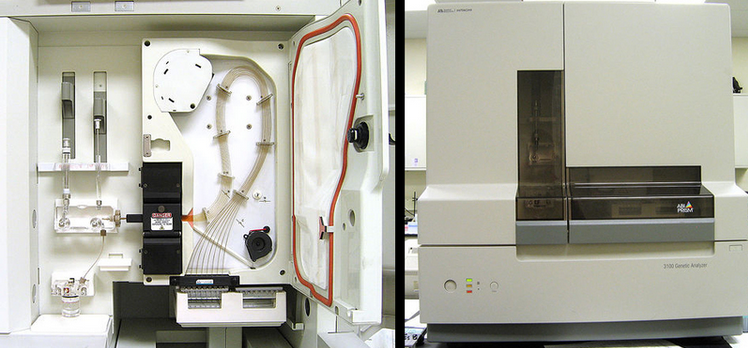 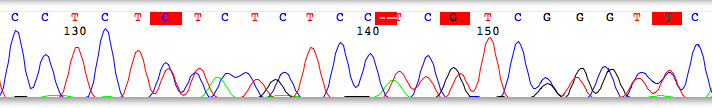 Ion Torrent Technology
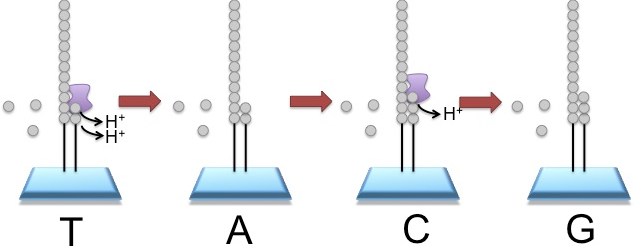 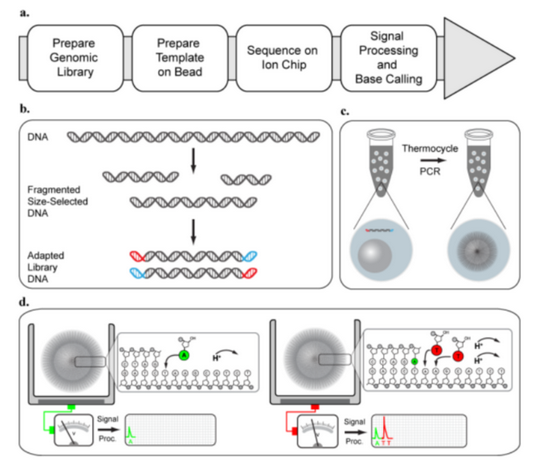 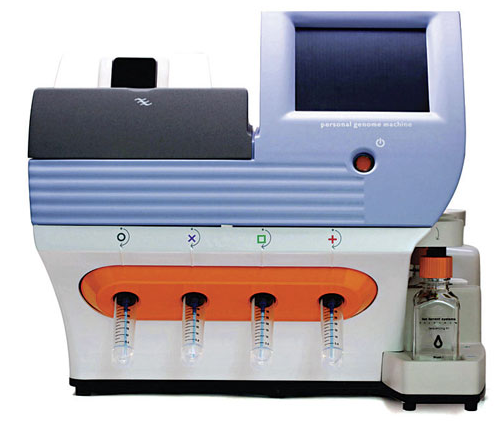 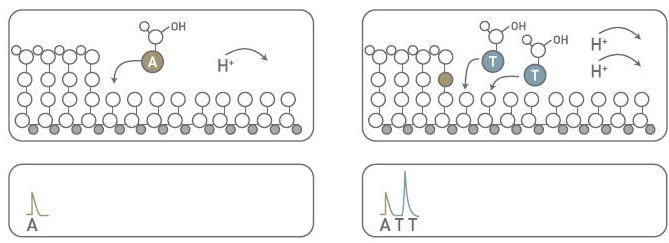 CYSTIC FIBROSIS MODIFIER GENES
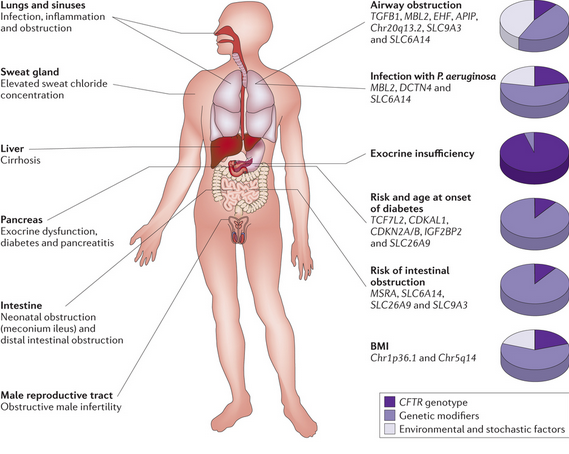 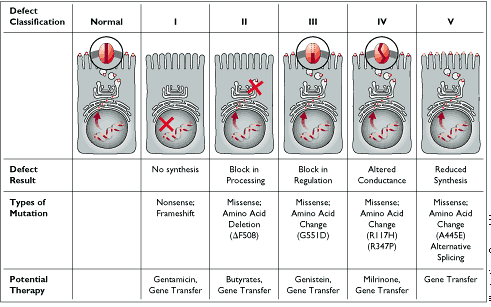 The aim of our study was to identify modifier genes of CF lung phenotype using two different molecular approaches:
 1) investigation of the role of innate immune response genes analyzing a series of very well clinically characterized DF508 homozygous CF patients coming from USA (CF North America Consortium on modifier genes)
 2) identification of new genes using a group of Italian DF508 homozygous CF patients, which are characterized by a more homogeneous genetic background as compared to the above mentioned series of American patients.
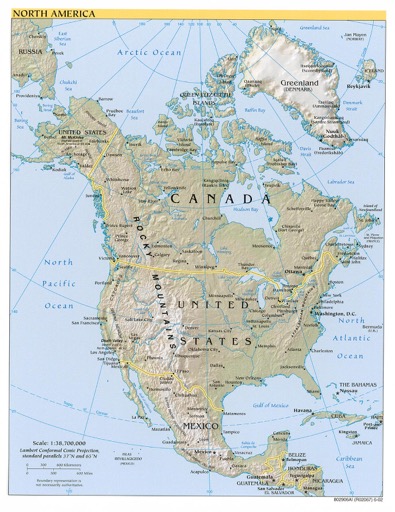 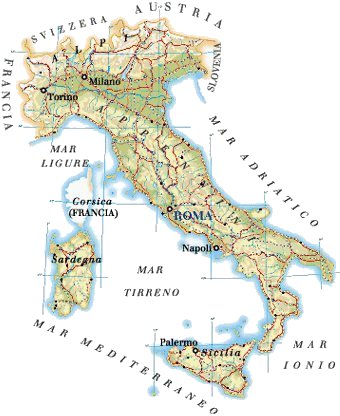 Patients
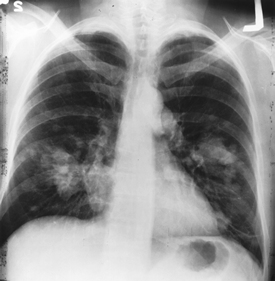 Patients have been selected according to the following criteria: 
1) diagnosis after neonatal screening and followed since birth in the center or diagnosis after symptoms
2) complete clinical history available in the computerized database
3) at least two visits yearly since diagnosis
4) availability of at least two yearly throat swabs and/or sputum cultures for microbiological ascertainment
5) at least one chest X ray/year
6) at least one respiratory function test/year after the age of 10 years including FEV1. Based on the CF databases, reporting the clinical history and including FEV1 (% predicted) at different ages, the severity of lung disease will be assessed by following exactly the criteria utilized by Drumm (New Engl J Med 2005; 353: 1443-53)
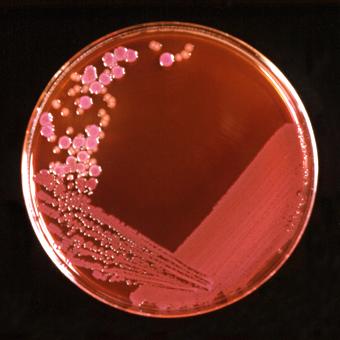 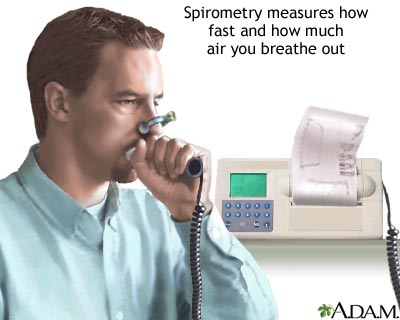 Illumina Golden Gate Assay
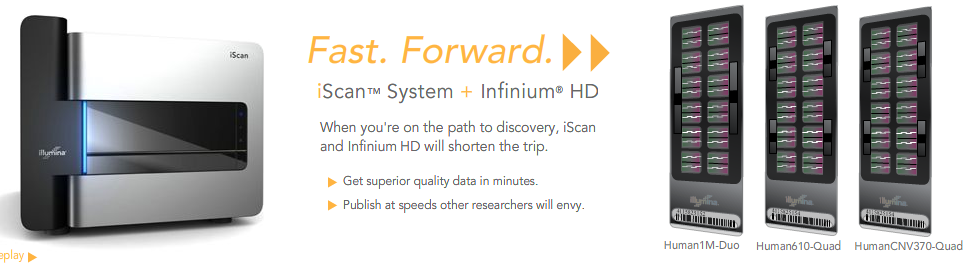 Allele specific primer extension and ligation reaction – Not hybridization
SNP interrogation occurs before amplification using genomic DNA as template
Highly multiplexed genotyping of many loci simultaneously using universal PCR primers 
Robust assay, tolerant of poor template quality
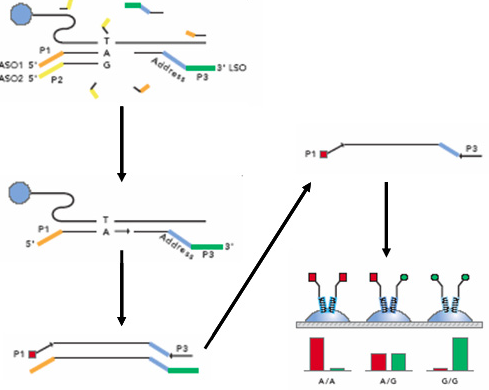 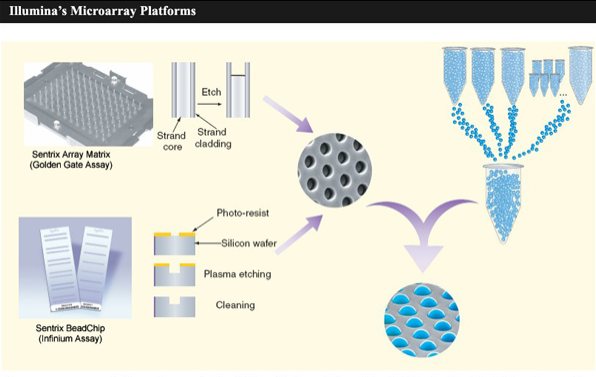 768 SNPs from 149 genes of innate immunity have been analyzed by using the Illumina Golden-Gate Genotyping protocol 
SNPs selection: 
non-synonymous coding SNPs 
Tag SNPs, which represent a subset of SNPs capturing most of the haplotype diversity of each haplotype block or gene-specific region
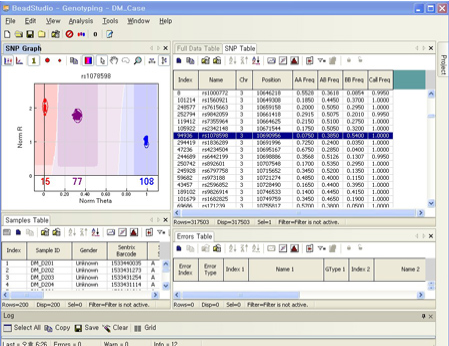 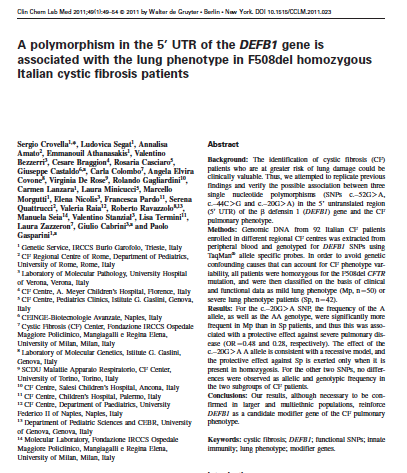 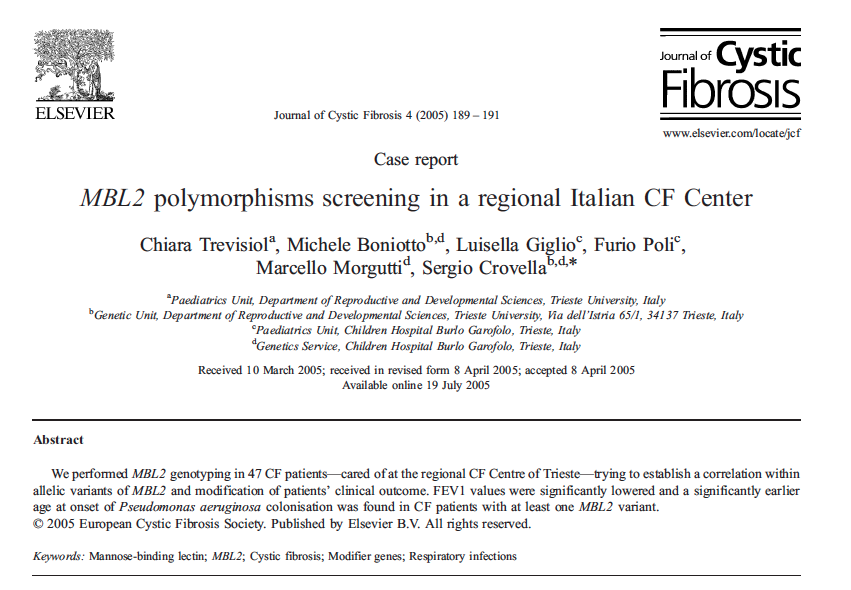 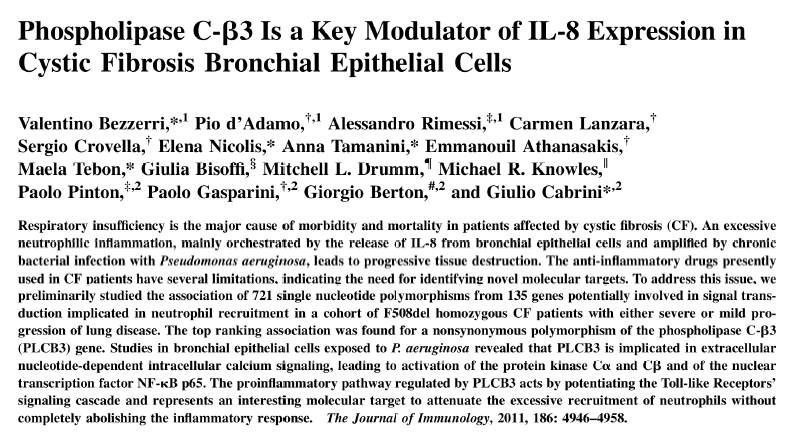 Single base Mutation Detection:Coagulation Factors
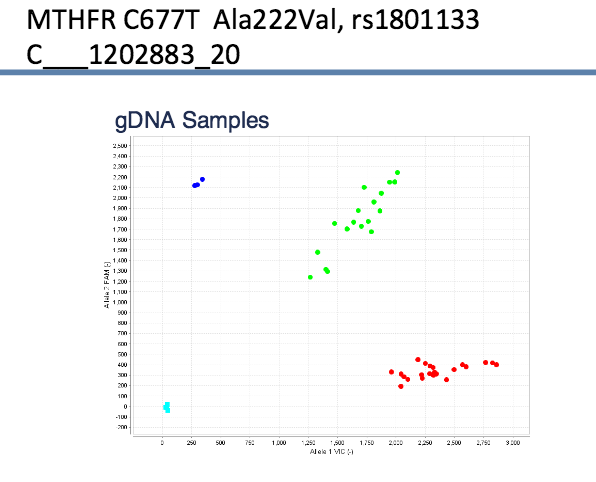 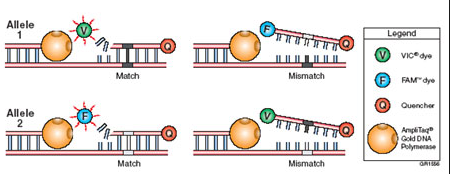 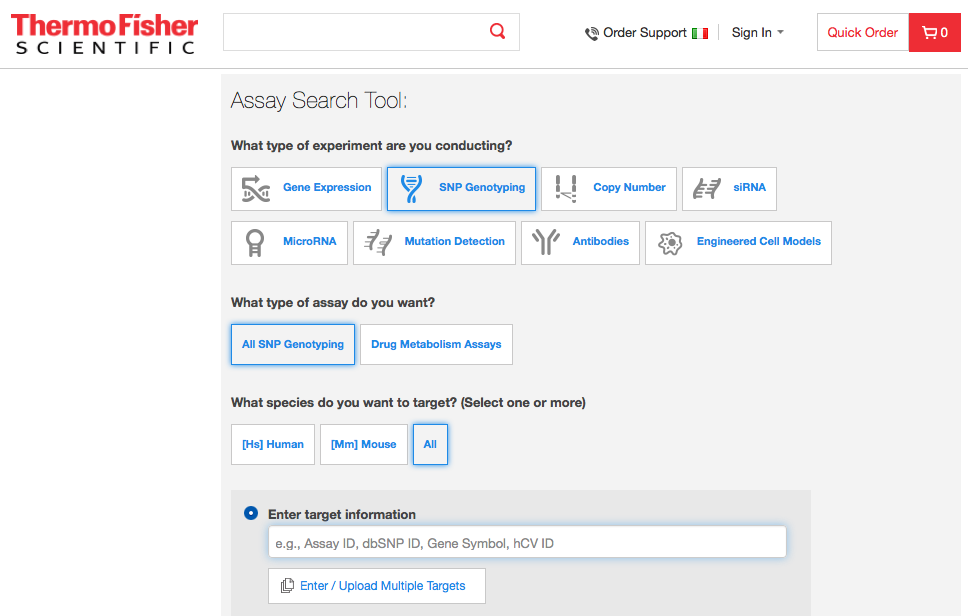 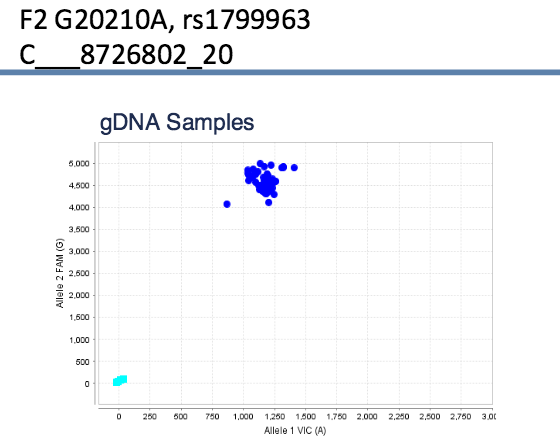 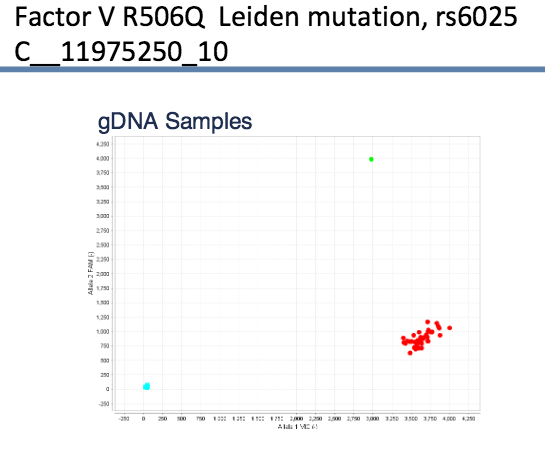 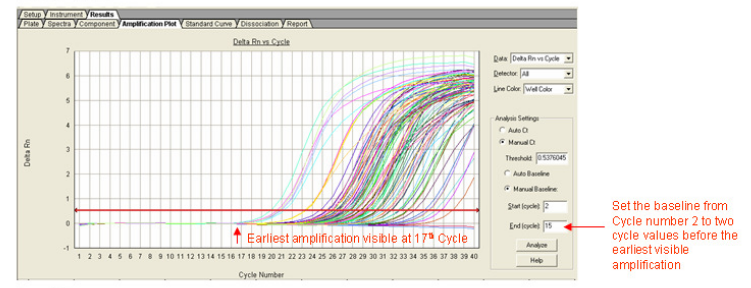 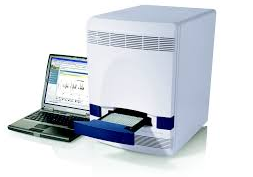 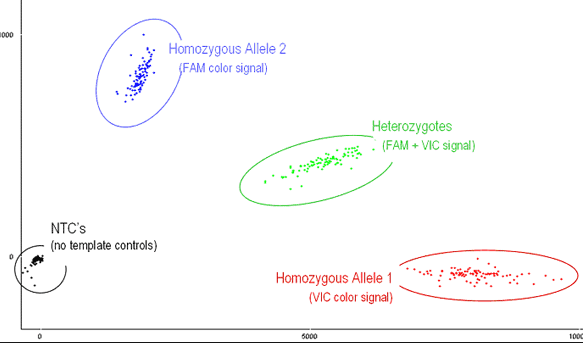 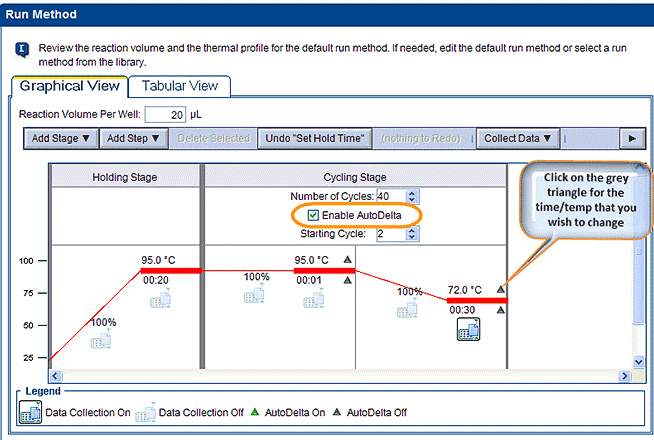 Molecular Diagnosis of Gilbert Syndrome
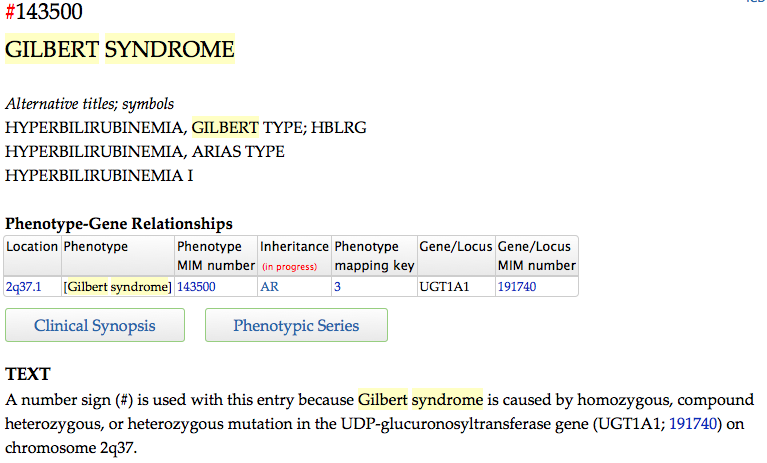 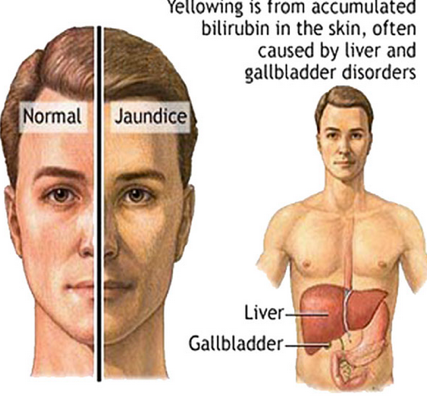 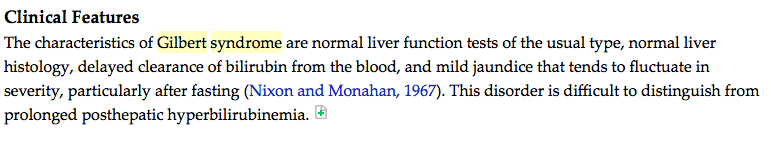 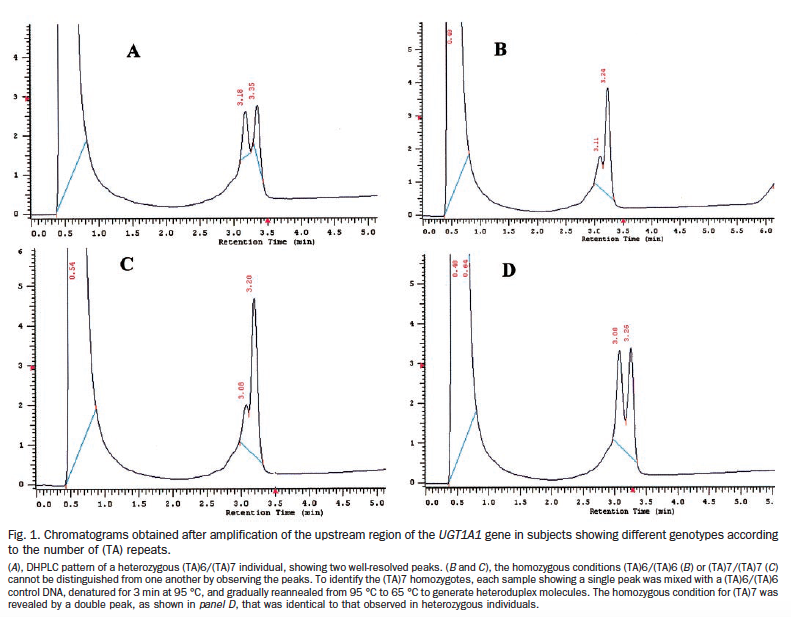 DHPLC: Denaturing high performance liquid chromatography
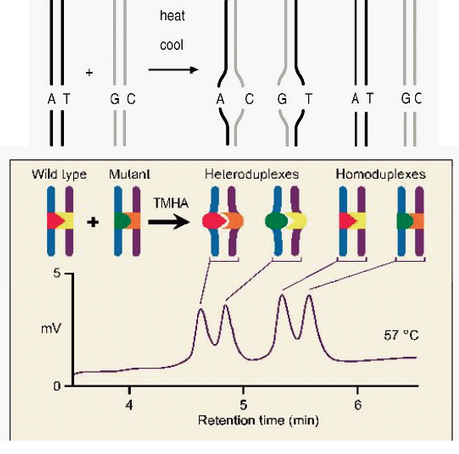 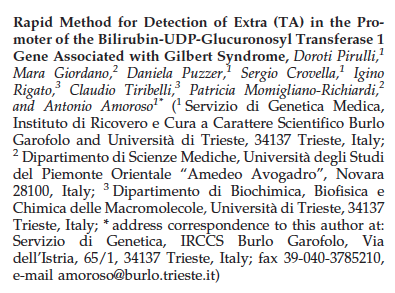 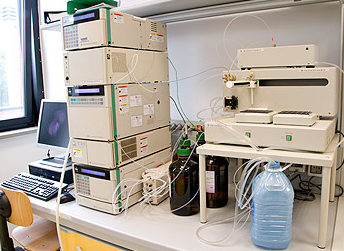 Molecular Diagnosis of Primary Hyperoxaluria Type 1
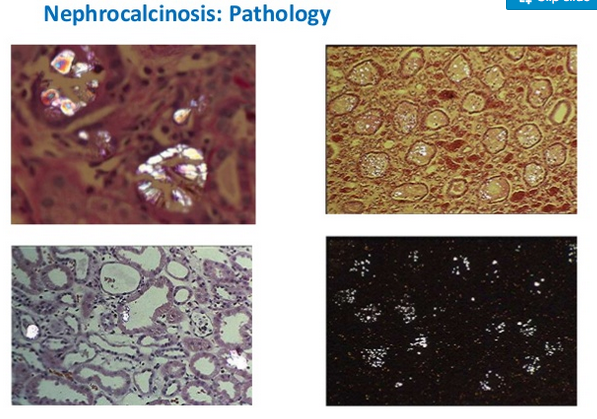 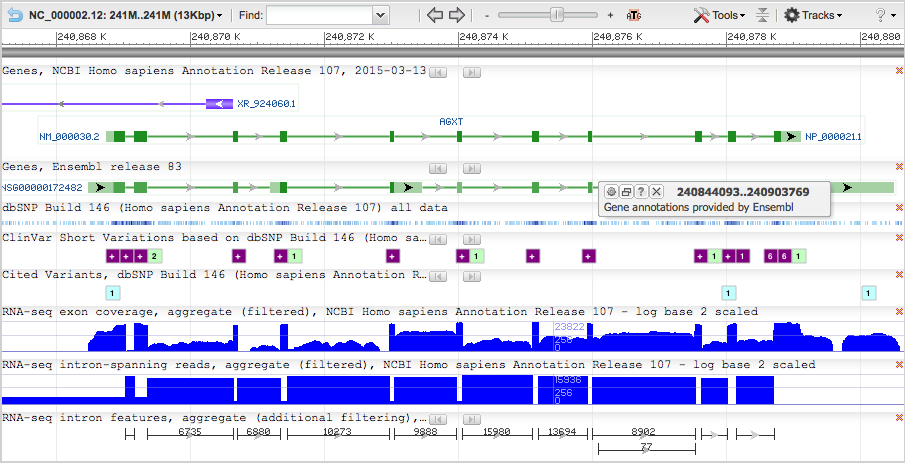 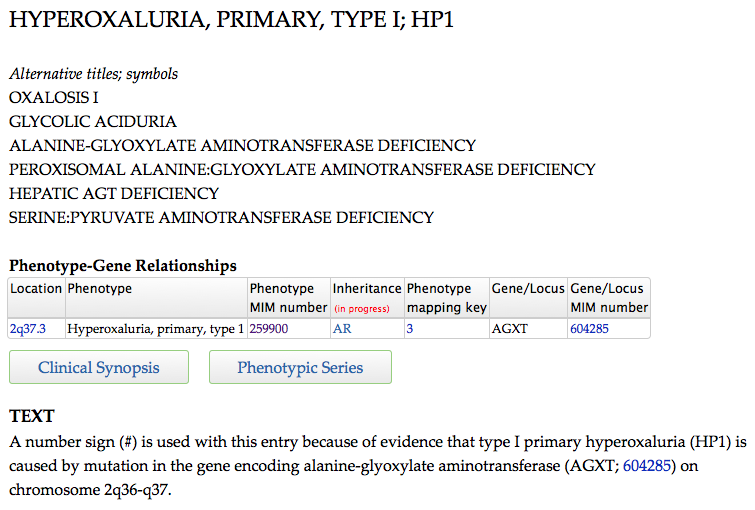 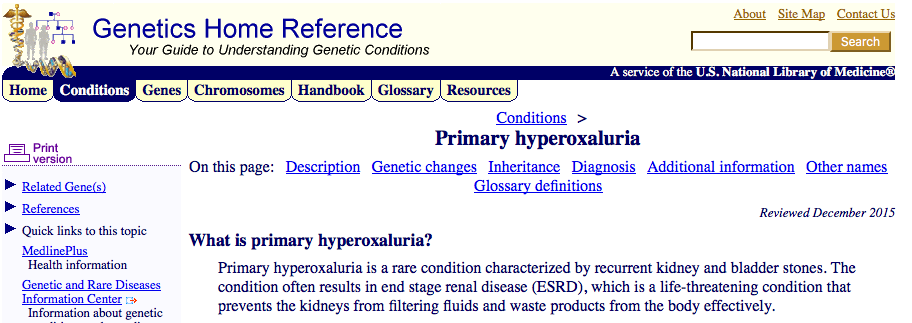 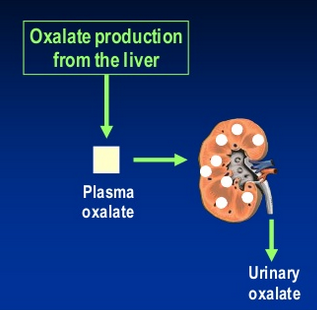 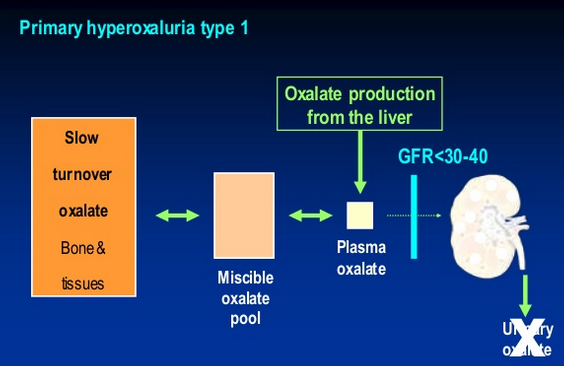 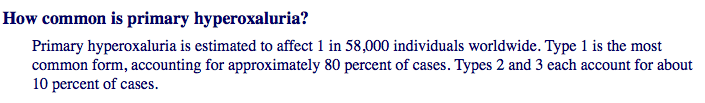 Melting Teperature Assay (MTA)
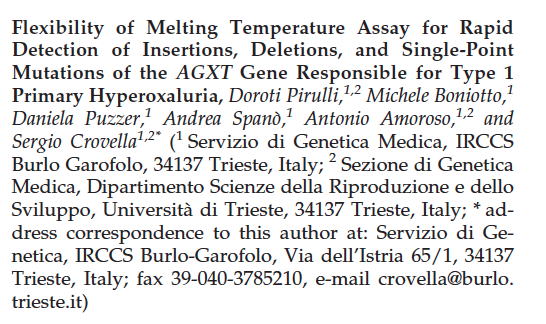 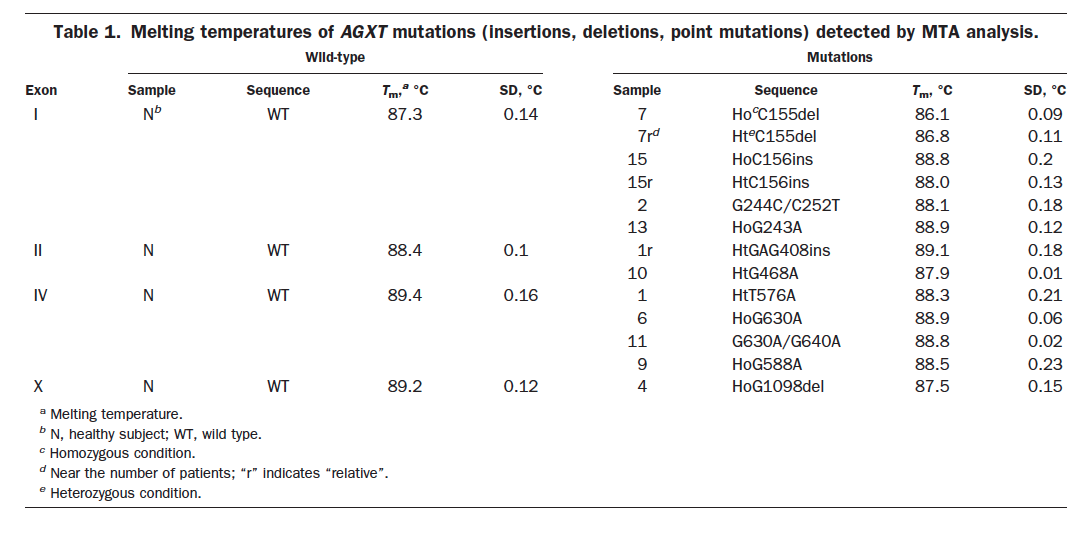 MBL2 genotyping
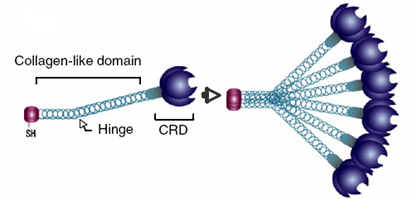 MBL is a mannose binding protein that plays a pivotal role in innate immunity acting as a opsonine or activating the complement systems.
Characterized by multiple carbohydrate-recognition domains, MBL binds to sugar groups displayed on the surfaces of a wide range of microorganisms providing first-line defence.
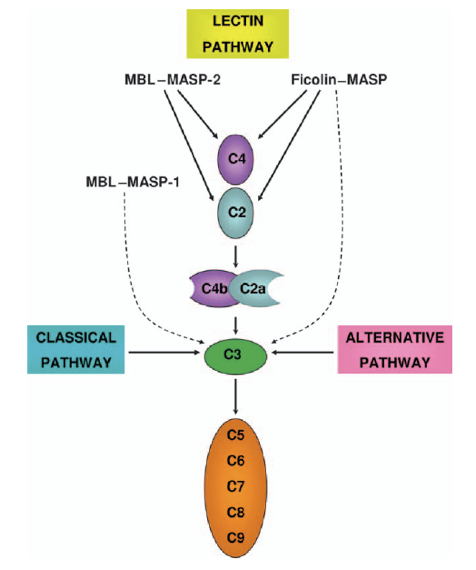 MBL also activates the complement system through a distinctive third pathway, independent of both antibody and the C1 complex.
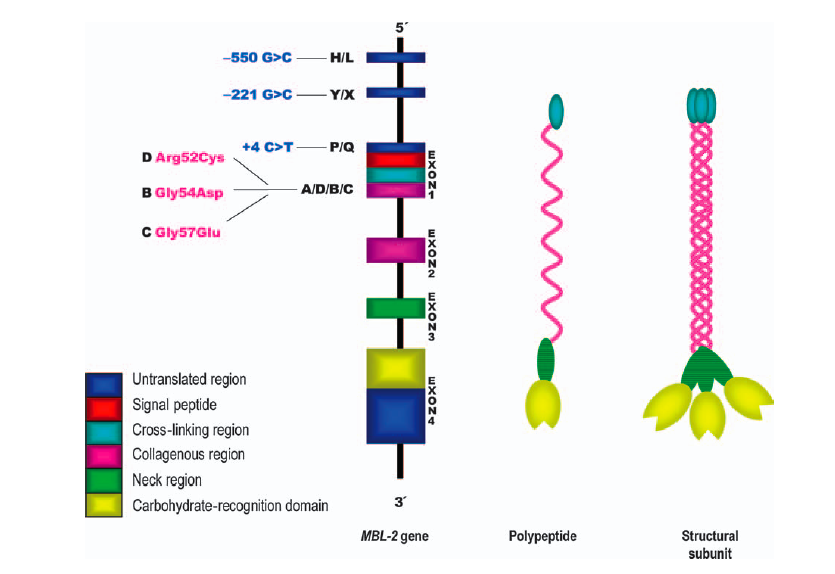 MBL deficiency, largely explained by three single point mutations in codons 52, 54 and 57 (mutated allele 0 vs. wild tipe A allele) of exon 1 in the MBL2 gene can greatly impair the activity of innate immunity.
Also three polymorphisms in the promoter region of MBL2 are responsible for reduced expression of the MBL protein: the P/Q,  H/L and X/Y allele (at positions  +4, −550, −221 respectively).
MBL2 POLYMORPHSMS AND ETHNICITY
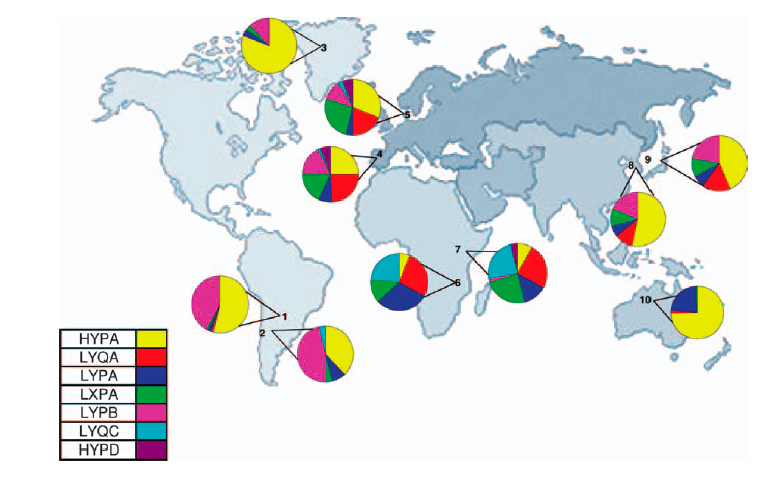 MBL2 haplotype frequencies have been shown to differ in various populations. Variant A (wild type) is found in association with four different promoter haplotypes, HYPA, LYQA, LYPA and LXPA.
 The B, C and D variant exon 1 alleles are in linkage disequilibrium with three different promoter haplotypes, LYPB, LYQC and HYPD.
MBL2 MTA
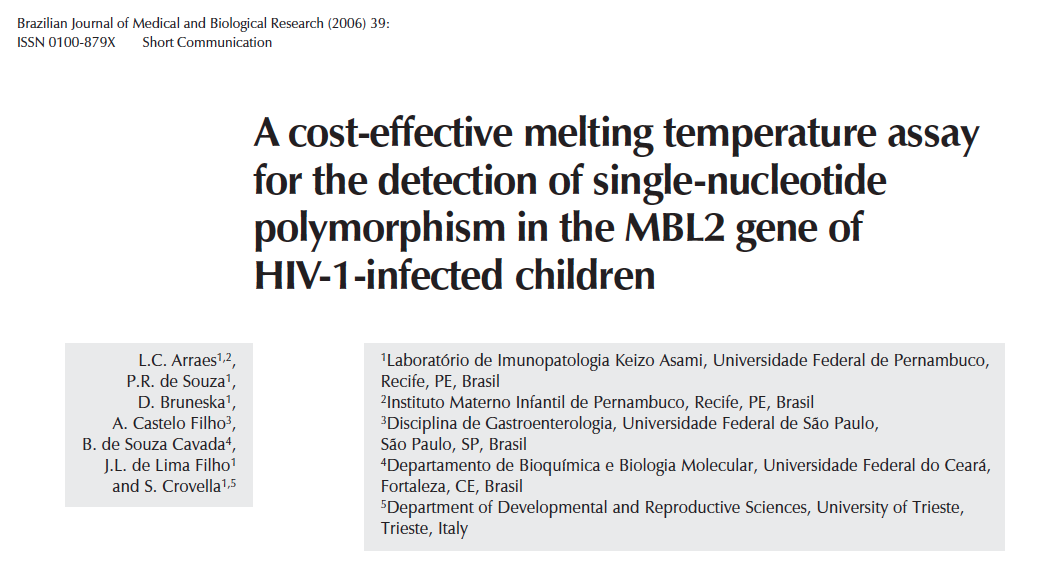 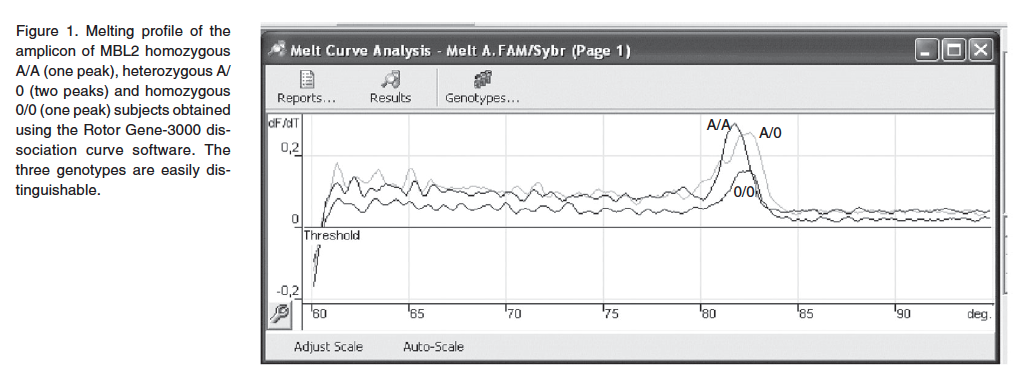 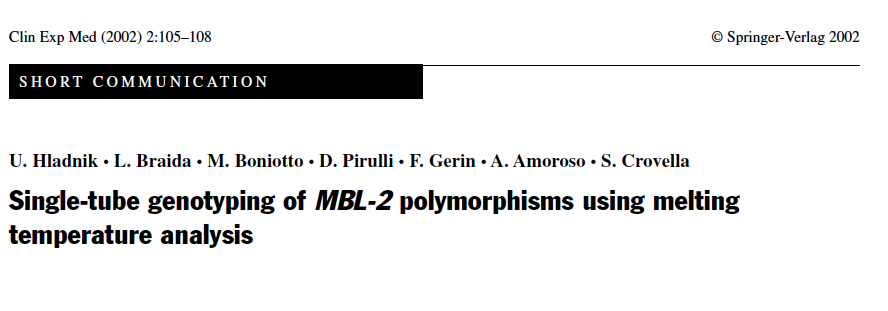 Many studies published with relative low reagents costs
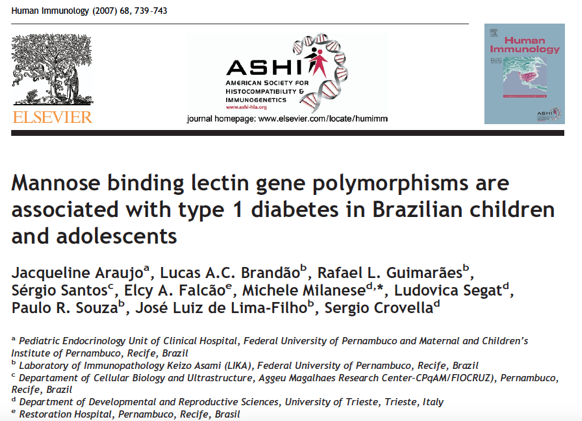 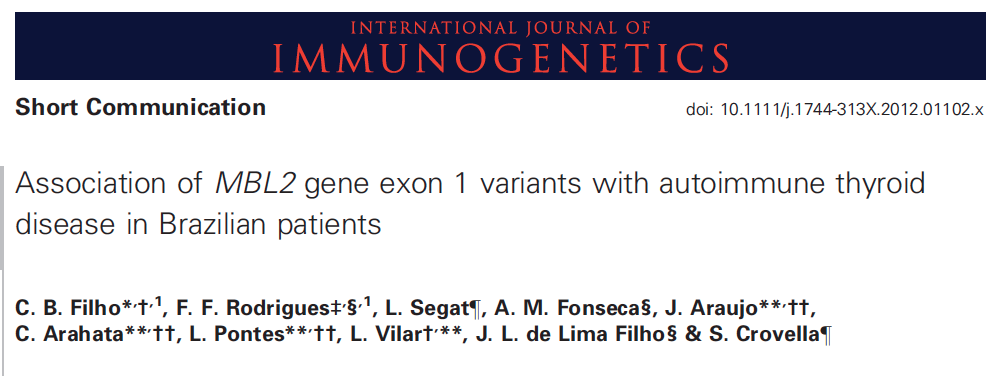 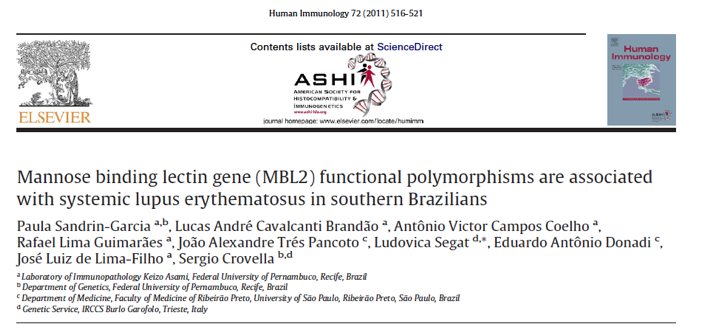 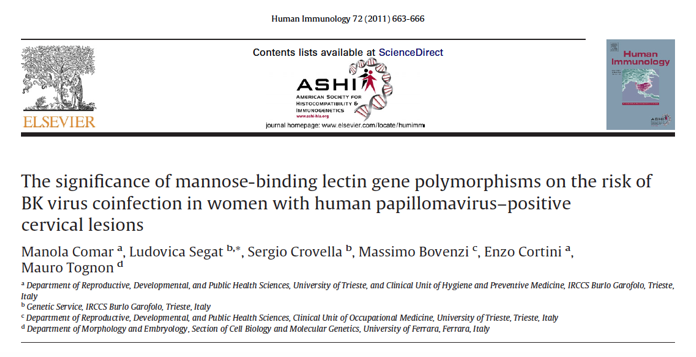 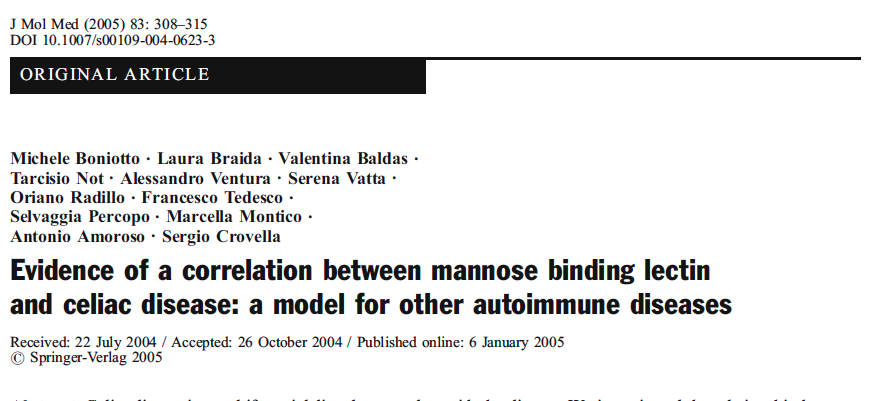 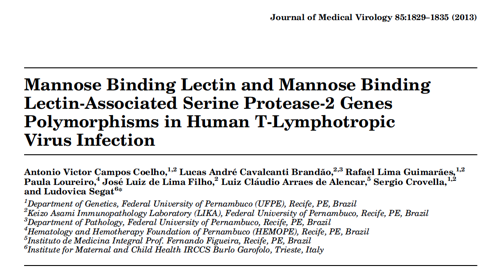 HLA-Class II TYPING
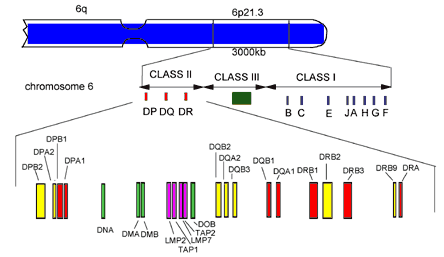 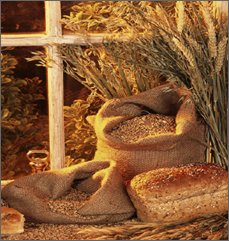 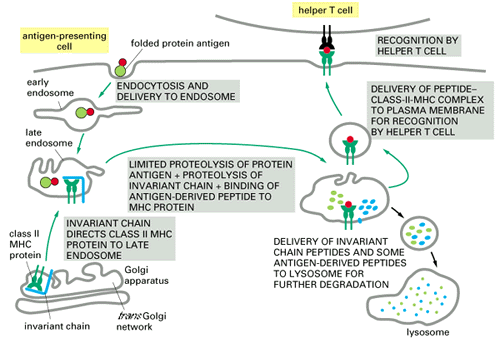 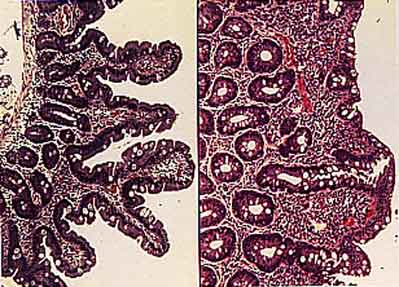 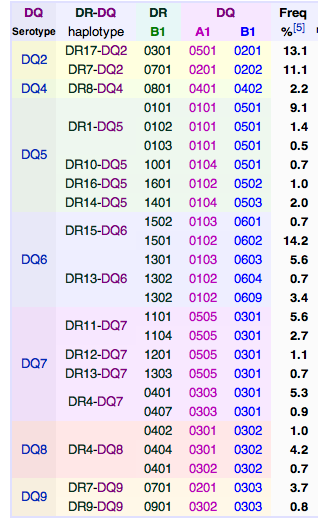 HLA and celiac disease risk
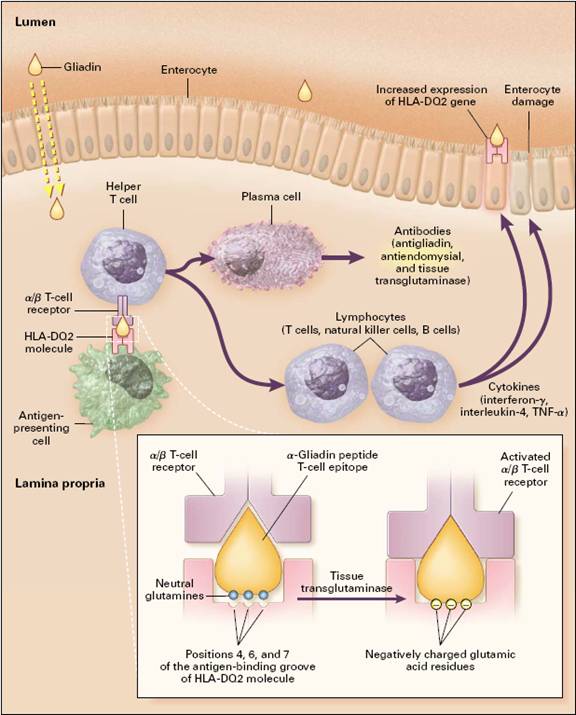 Molecular HLA typing. When?
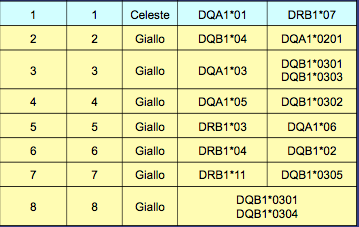 40% of the general population with DQ2 or DQ8
Suggested as exclusion tool in the follow up of celiac patients relatives
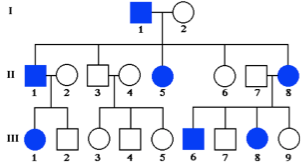 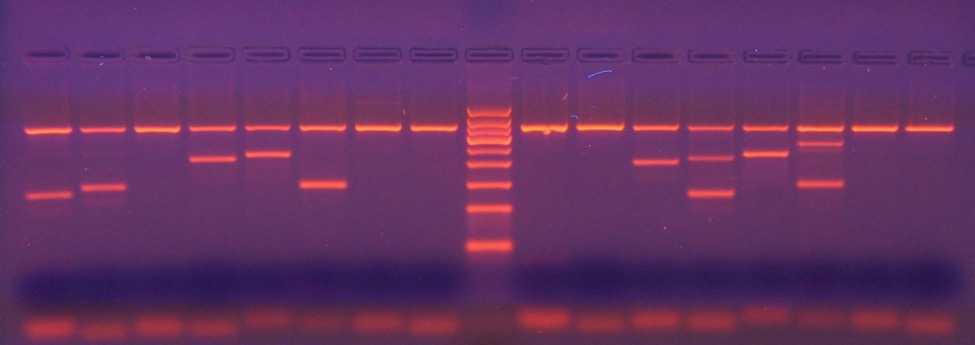 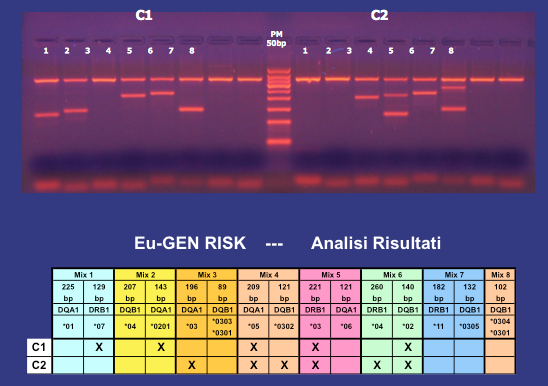 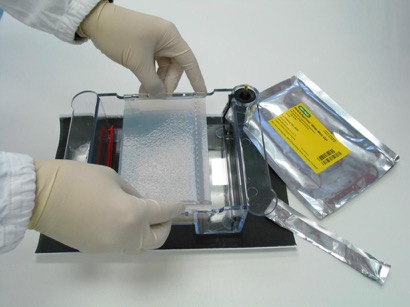 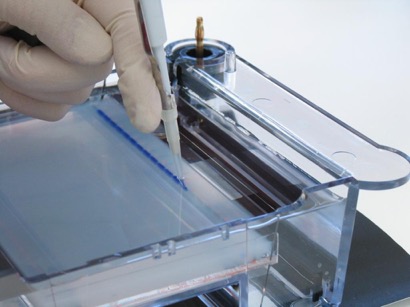 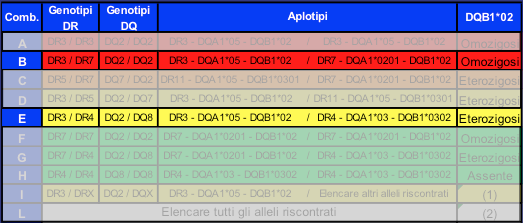 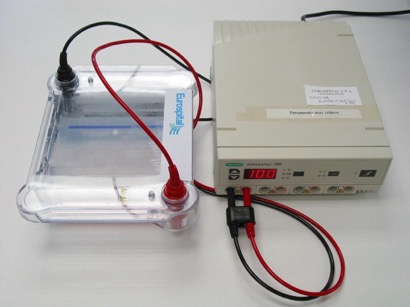 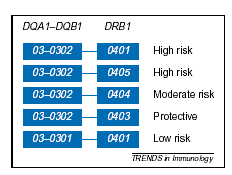 DR4
DQ8
DQ7
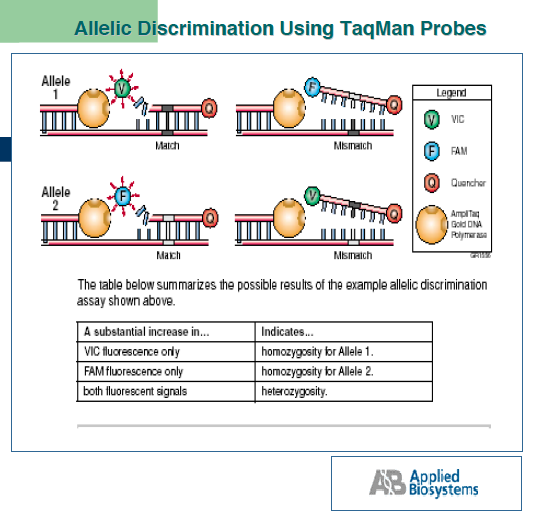 Type 1 Diabetes Genetic Susceptibility
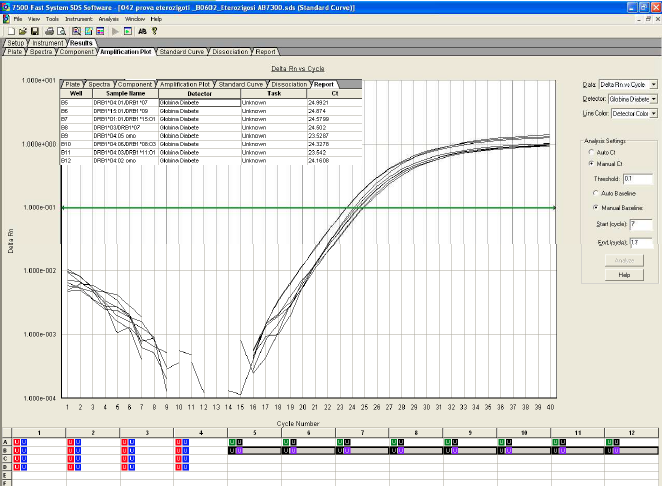 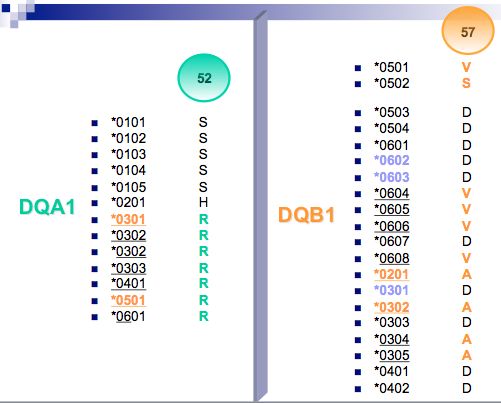 In situ PCR for rare targets detection
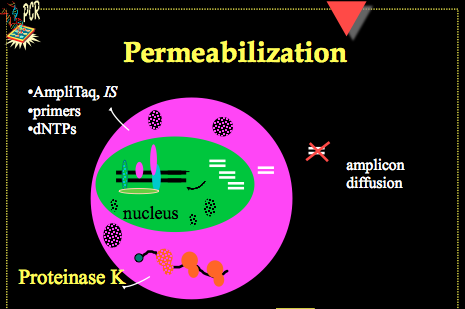 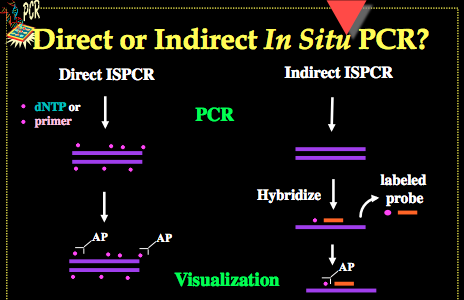 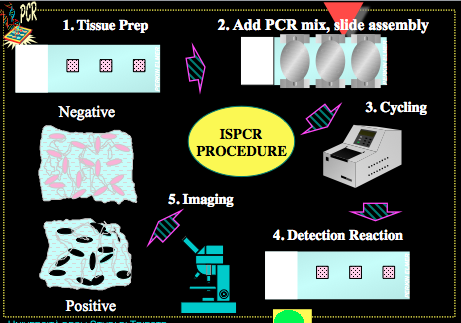 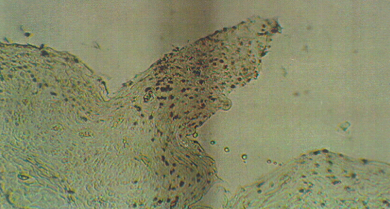 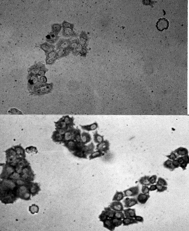 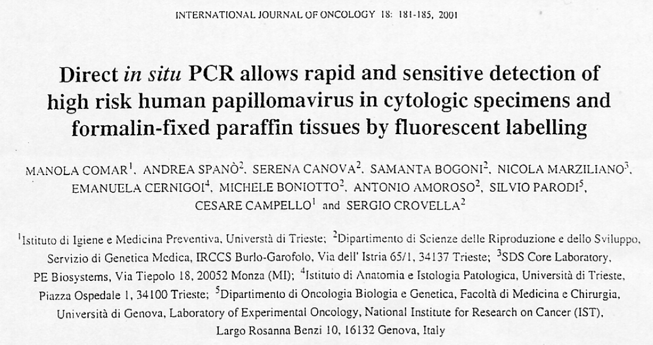 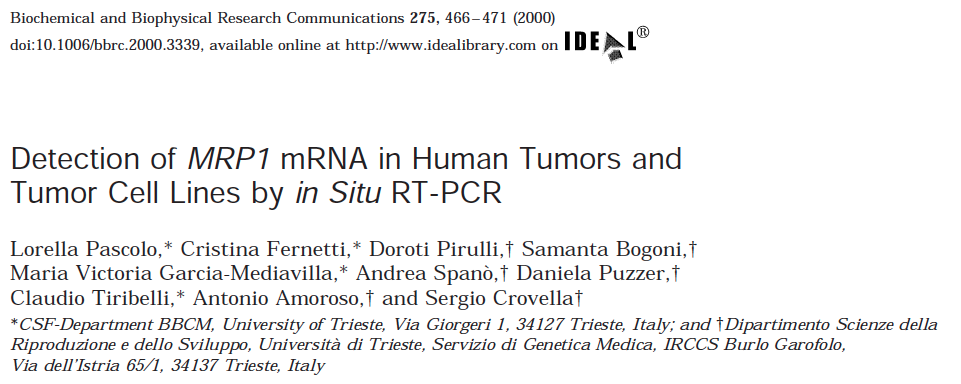 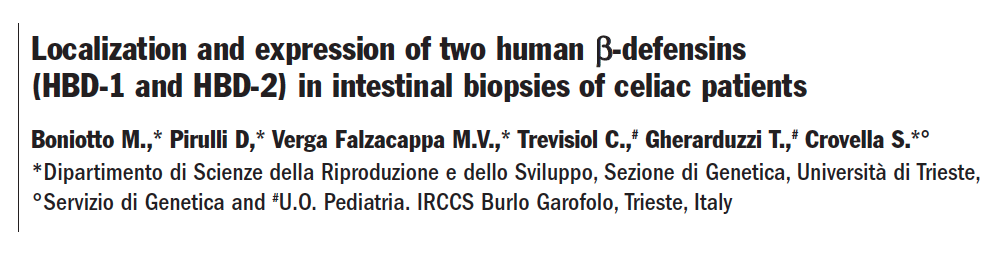 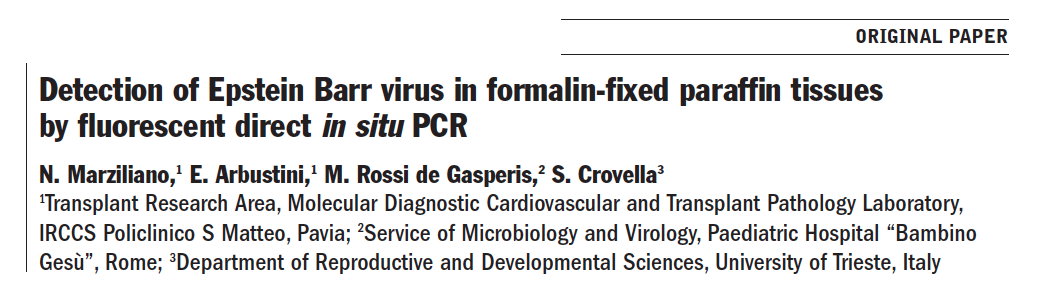 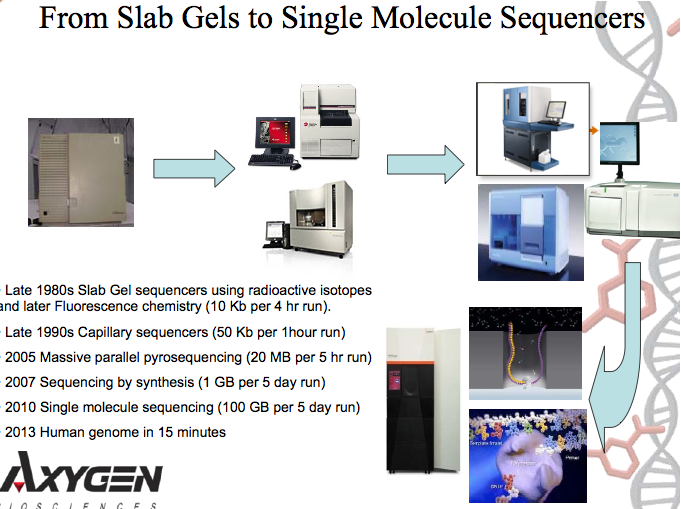 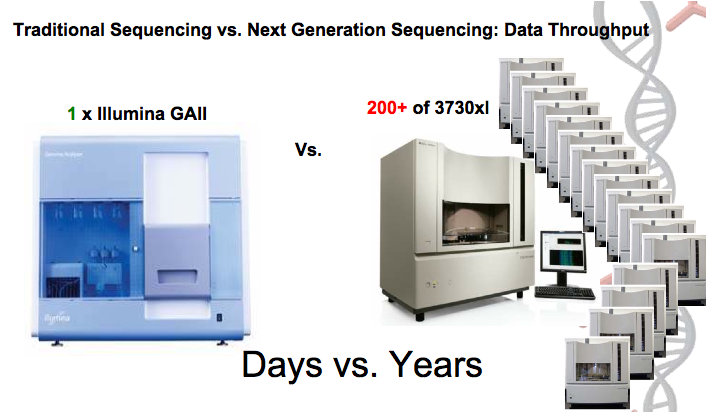 Genomic Evolution
Databases mining
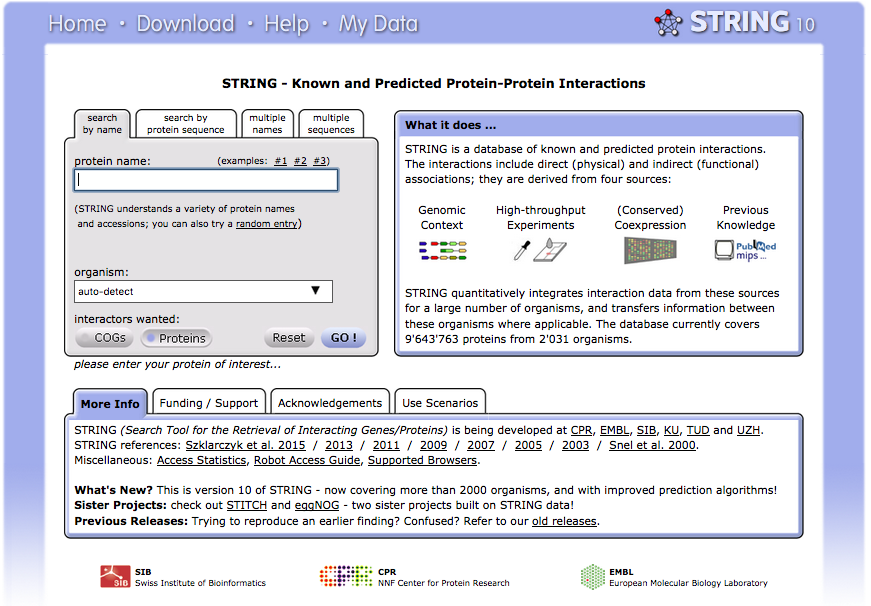 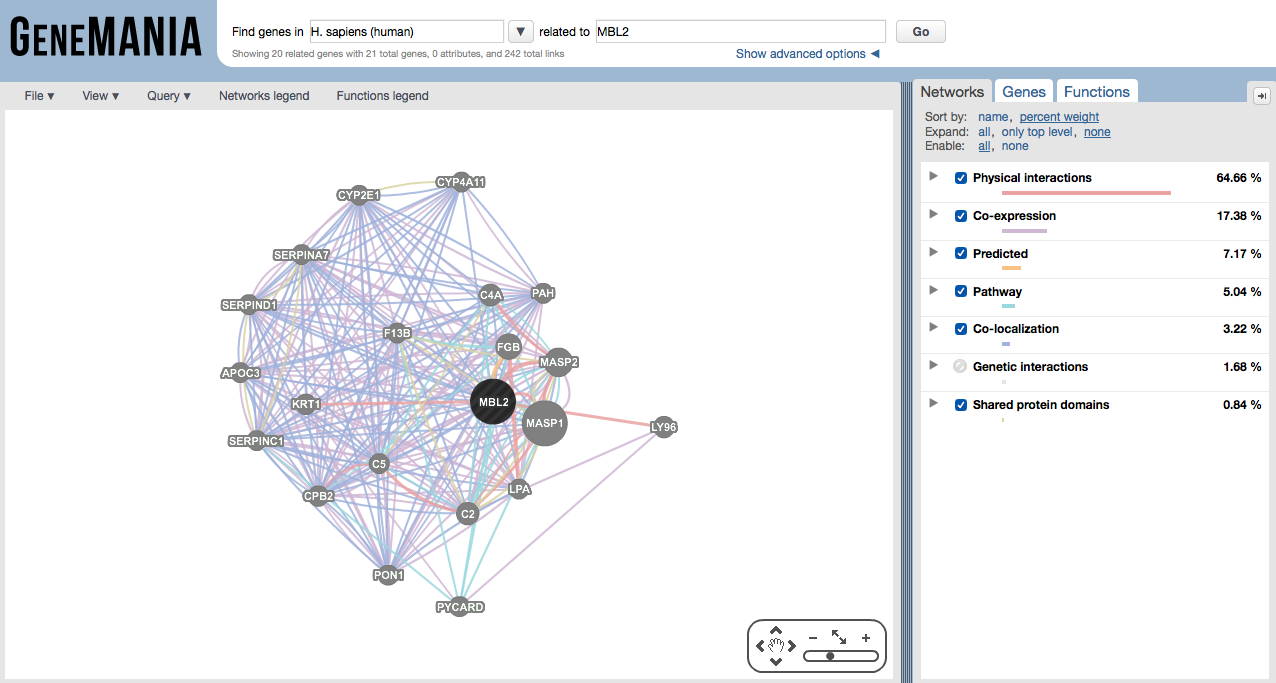 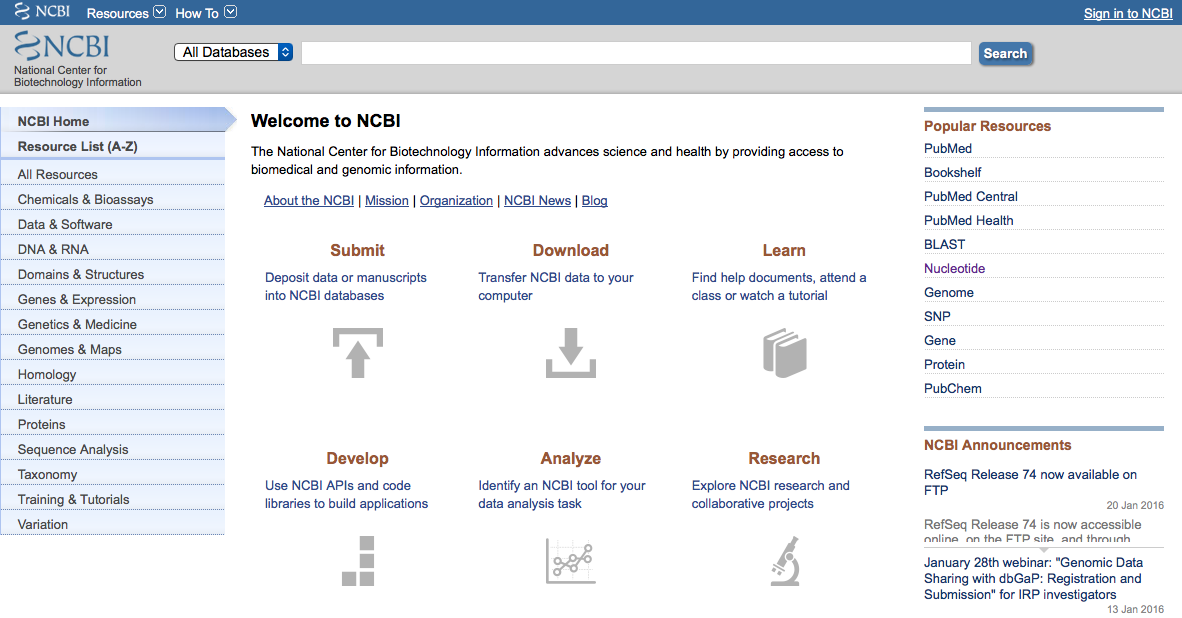 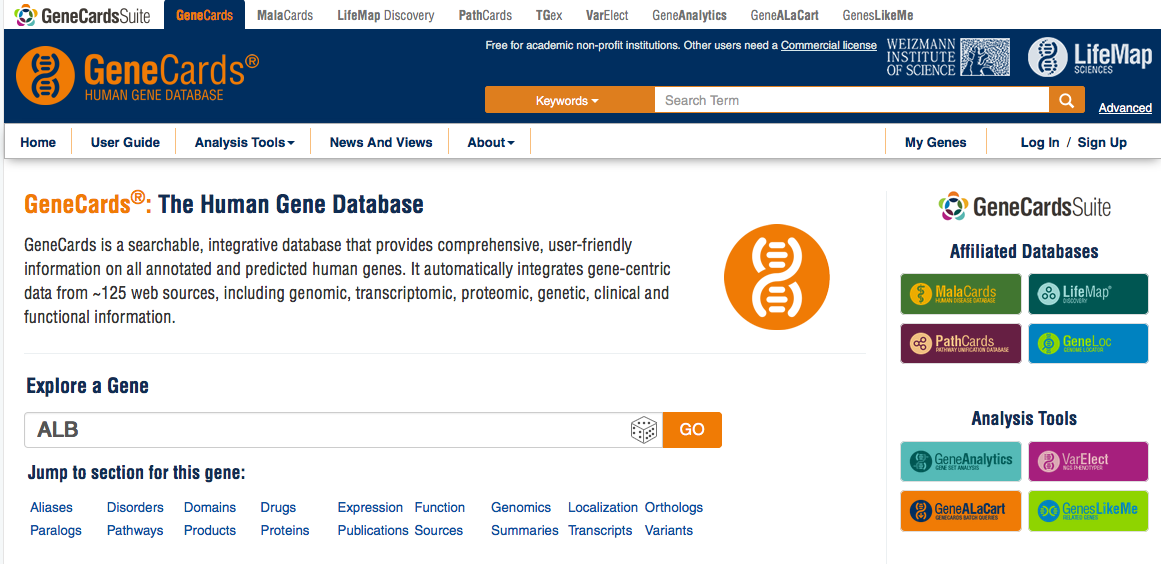 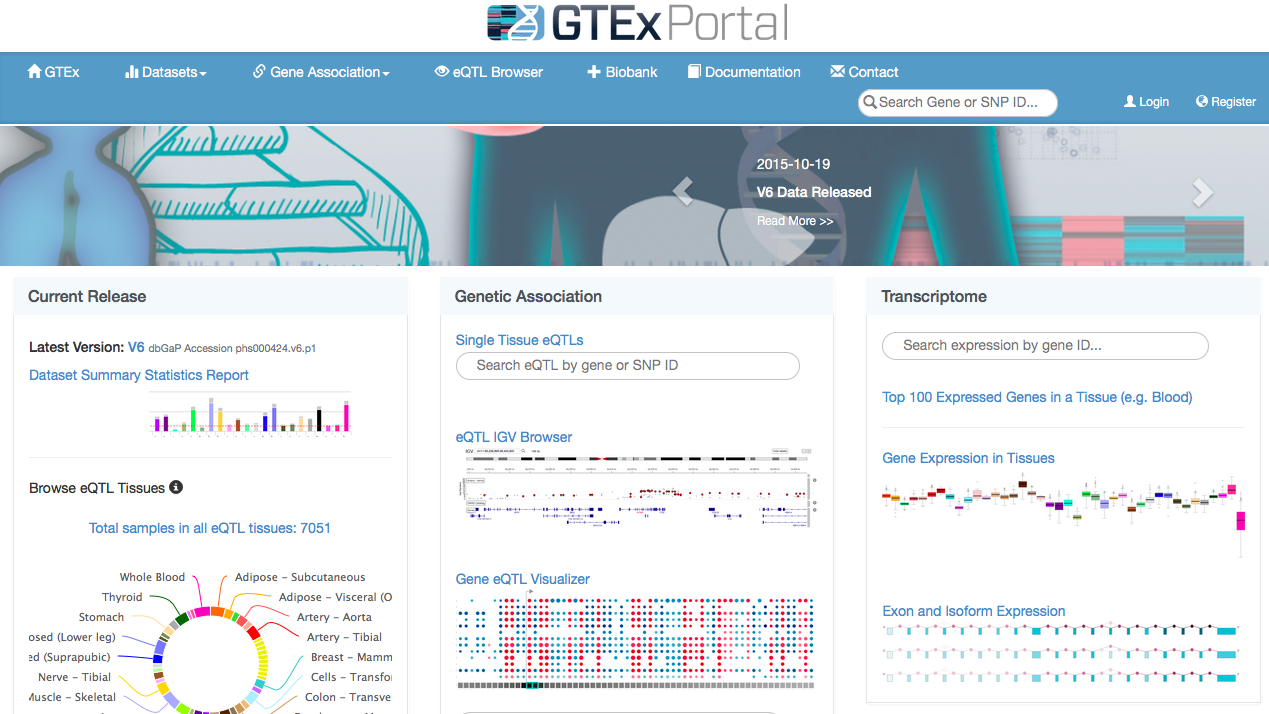 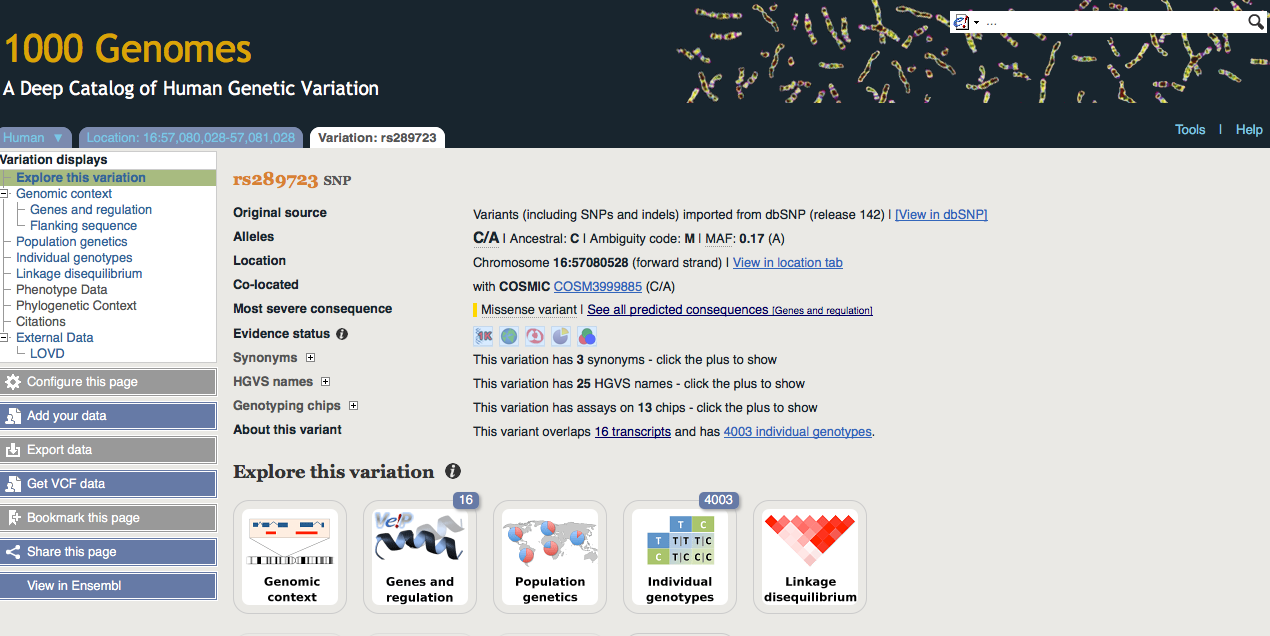 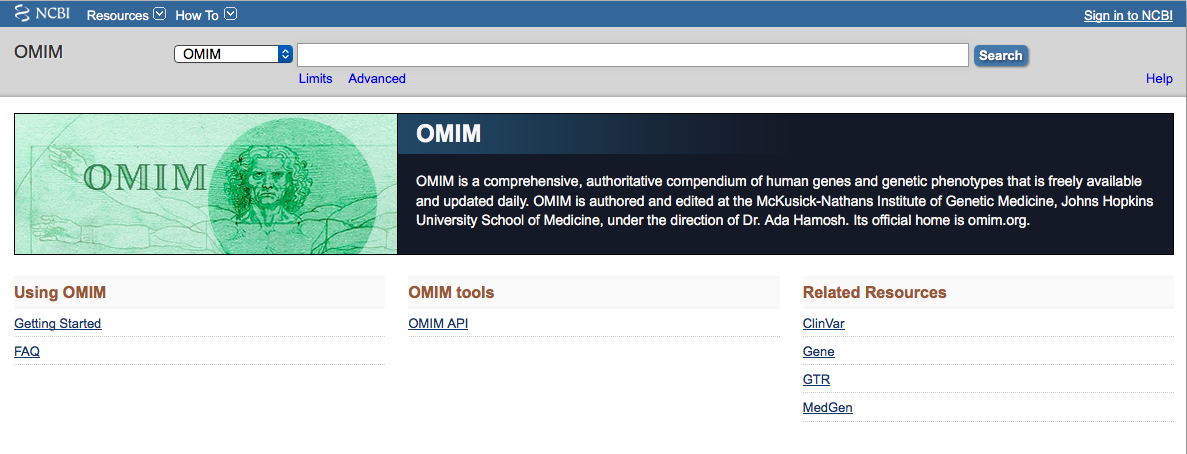